The Research Question
Does the systematic use of a brief geriatric evaluation, specifically designed for GPs and consisting of a brief assessment of the most relevant geriatric syndromes combined with management recommendations, slow down functional decline in older patients?
Research Design and Method
AGE intervention; n=23 FP
Social context
Medication
Prognosis
Patient preferences
Additional investigations
FP randomisation
46 family physicians (FP)
10 patients per FP
Management
OUTCOMES:
Western Switzerland
FP ≥ 50%
Non-geriatrician
75+
Home-dwelling
≥2x FP prior year
% IADL loss
% ADL loss 
WHOQOL-OLD score
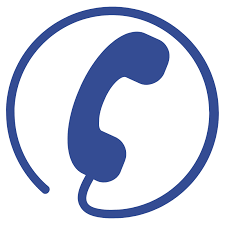 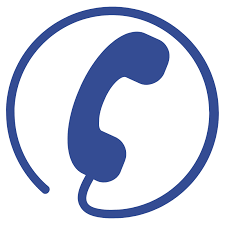 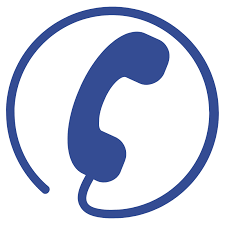 Year 1
Year 2
Year 0
Medical file:
Health care use
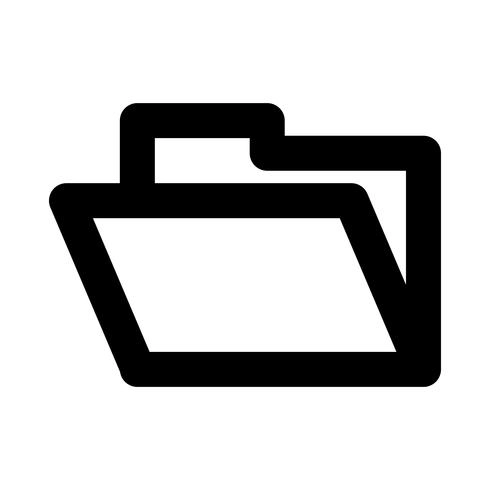 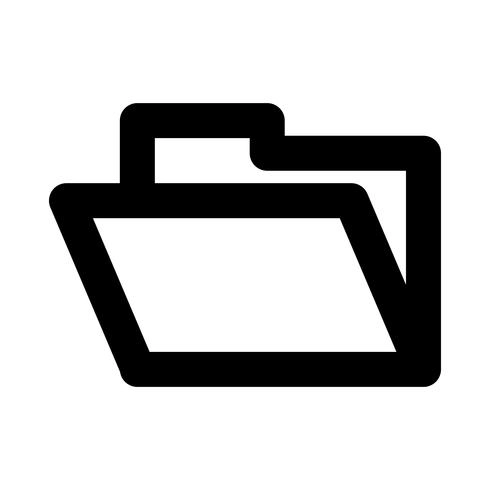 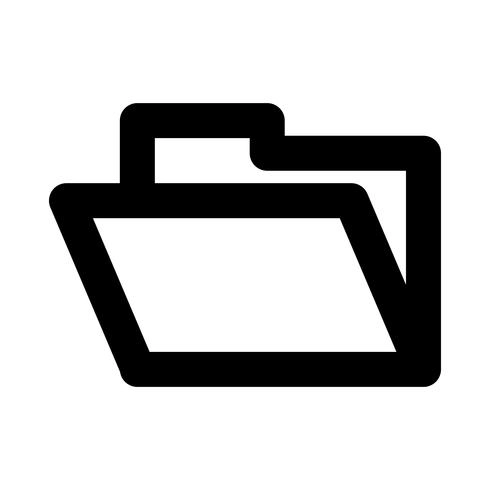 AGE: Active geriatric evaluation
ADL: basic Activities of Daily Living
FP: family physician
IADL: Instrumental Activities of Daily Living
WHOQOL-OLD: WHO quality-of-life questionnaire – older individuals
Usual care
n=23 FP
What the Research Found
* Corrected for cluster effect
What this means for Clinical Practice
Encouraging family physicians to systematic screen for and manage geriatric syndromes using the active geriatric evaluation (AGE) tool does not slow down functional decline of patients aged 75 years and older over a two-years’ course, compared to routine care.
This contrasts with studies of comprehensive geriatric assessment conducted in home-based programs.
A clinical intervention per se is probably insufficient to have an impact on functional decline.
System-level changes promoting integrated care and including patient-oriented goals are probably necessary.